Team 29: IEEE Southeastcon Hardware Competition 2015
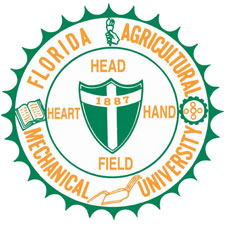 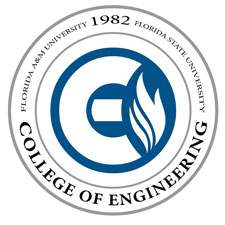 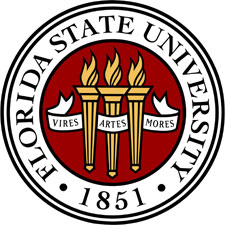 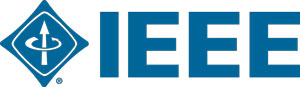 2
Objective
To build a robot to win the 2015 Southeastcon Hardware Competition.
Presenter: James Pace   
Team 29
3
Southeastcon Hardware Competition
The Southeastcon Hardware Competition is:
 IEEE sponsored
autonomous robot competition
held annually
Open to students throughout IEEE Region 3 (most of the Southeast and Jamaica.)

School has done well historically.
This years competition:
Ft. Lauderdale, last Saturday
Presenter: James Pace
Team 29
4
Southeastcon Rules
Road trip theme.
Four different challenges:
Turning one row of a Rubik’s Cube 180 degrees.
Playing 15 seconds of Simon.
Drawing IEEE on an Etch-A-Sketch.
Picking up a playing card.

Points also awarded for:
Time.
Following white line to each game.
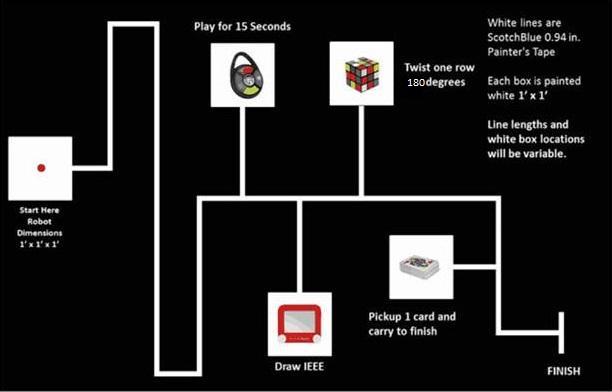 Presenter: James Pace
Team 29
System Overview
Presenter: Ryan – David Reyes
5
6
System Overview
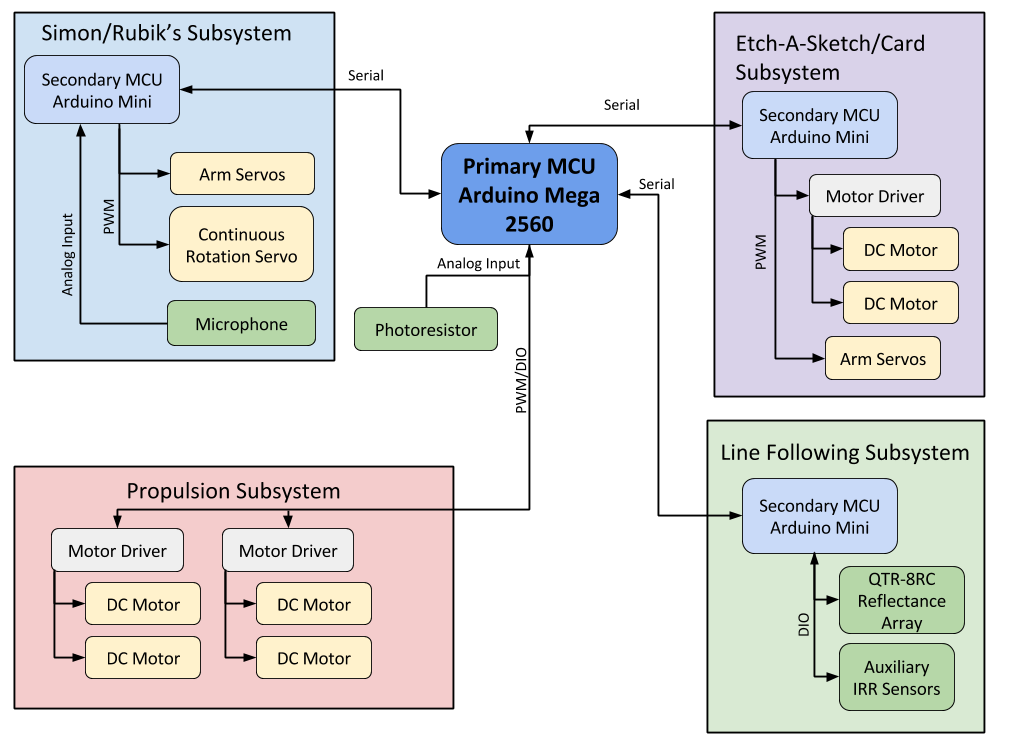 Primary Microcontroller:
Atmega 2560
54 DIO, 16 AIO
4 Serial IO, one for each Secondary MCU

Secondary Microcontrollers:
AtMega 328p
14 DIO, 8 AIO
1 Serial IO
Presenter: Ryan-David Reyes
Team 29
7
Propulsion Subsystem
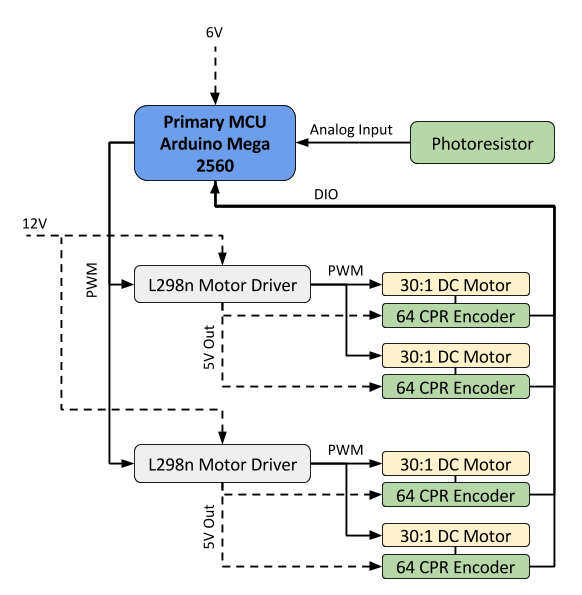 Mecanum Wheels:
Omnidirectional Movement
2 in. radius
Good response due to weight

MCU Implementation:
Timer Interrupt based Velocity PID
Forward Kinematics for vector-based navigation
External Interrupt lines for reading encoders
Presenter: Ryan-David Reyes
Team 29
8
Kinematic Equation
The system is governed by the following equation[1]:
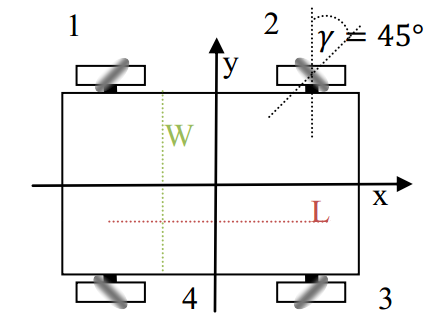 [1] Viktor Kalman, "On modeling and control of omnidirectional wheels,” Budapest University of Technology and Economics: 2013, .
Presenter: Ryan-David Reyes
Team 29
9
Inter System Serial Communication
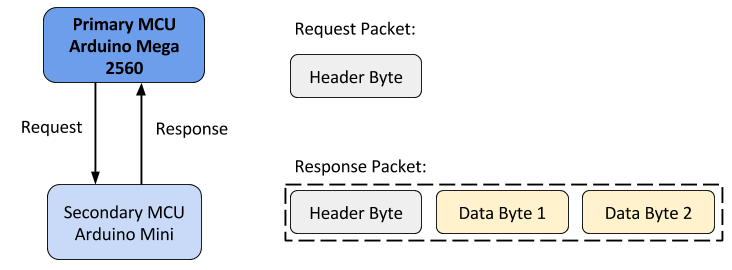 Data encoded in Consistent Overhead Byte Stuffing: COBS

Request-Response design pattern:
Primary MCU requests data when required
Secondary MCU replies with fixed size data packet 
Primary MCU processes data and re-requests on header mismatch
Repeat
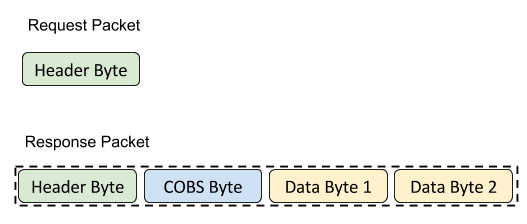 Presenter: Ryan-David Reyes
Team 29
Line Following
Presenter: Nils Bjeren
10
11
Line Following System
Requirements
Follow white line
Navigate corners
Navigate curves
Navigate T-junctions
Branch-and-return
Design Alternatives
Camera
IRR Sensors
3x3 sensor grid
Integrated row of sensors
Presenter: Nils Bjeren
Team 29
12
Camera
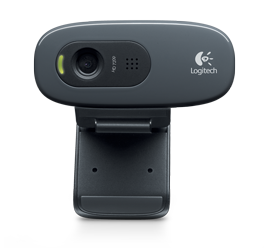 Advantages:
Flexibility
Power

Disadvantages:
Complexity (image processing)

Decided against at an early stage because of complexity
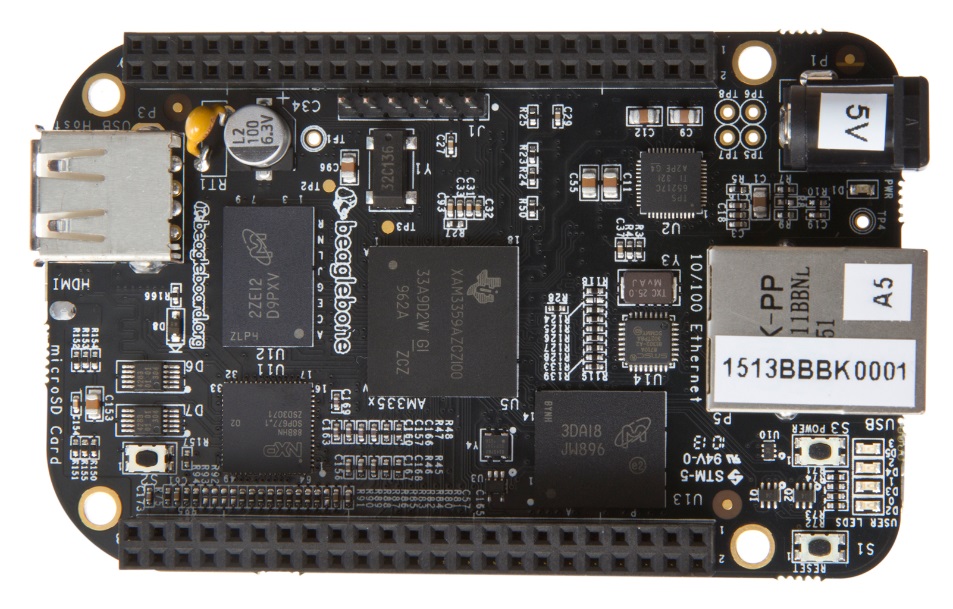 Presenter: Nils Bjeren
Team 29
13
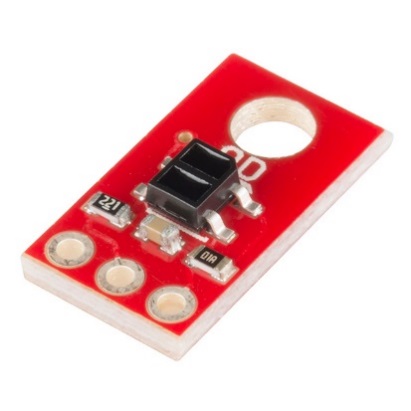 3x3 IRR sensor grid
Advantages:
Simpler than camera
Can make use of Mecanum wheels

Disadvantages:
Still essentially pattern recognition
Not proven solution

Was originally implemented, but scrapped after extensive testing.
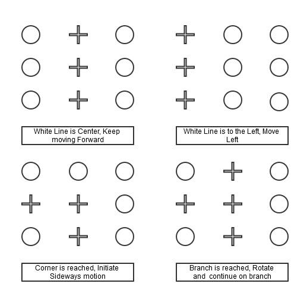 Presenter: Nils Bjeren
Team 29
14
Traditional IRR sensor rows
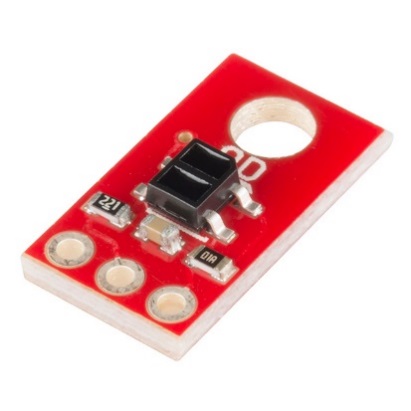 One sensor row on each end, as well as a single IRR sensor on each side for branch detection.
Advantages:
Solved problem
Provides greater resolution than 3x3 grid
Disadvantages:
Makes taking advantage of Mecanum wheels more difficult

This is the implemented solution
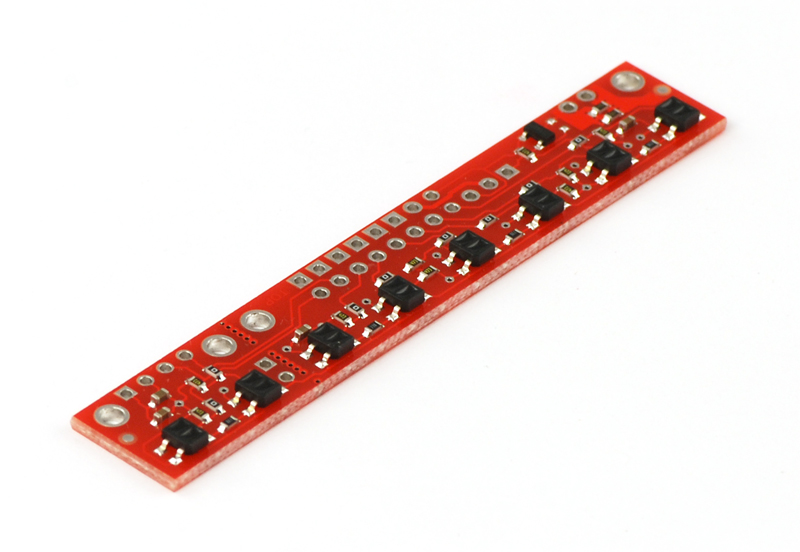 Presenter: Nils Bjeren
Team 29
15
Traditional IRR sensor rows
18 sensors in total:
2 rows of 8
2 single sensors

Implementation:
Robot only ever uses one row of sensors + the two single sensors
When a branch is found, robot turns onto branch facing the appropriate direction
Robot returns to main line without needing to turn around
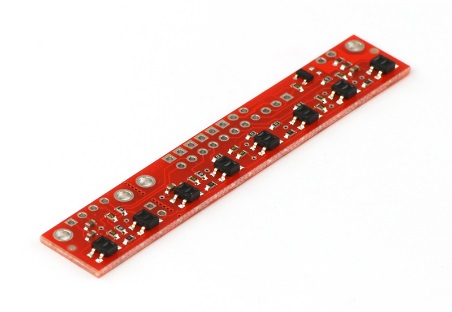 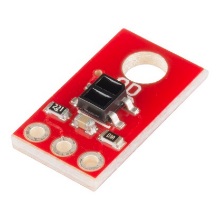 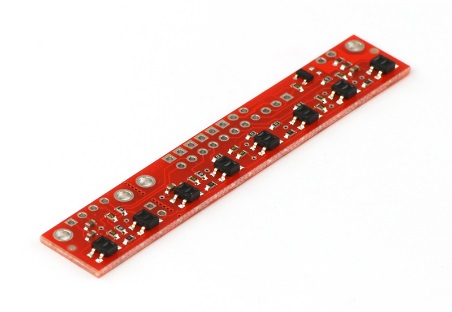 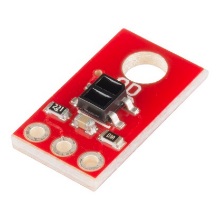 Presenter: Nils Bjeren
Team 29
Simon Says: Detection
Presenter: Nils Bjeren
16
17
Simon Says Detection System
Requirements
Detect which color Simon Says button the robot needs to push
Should not “cover” the game
Design Alternatives
Light Sensor
Sound Detection
Presenter: Nils Bjeren
Team 29
18
Light sensor
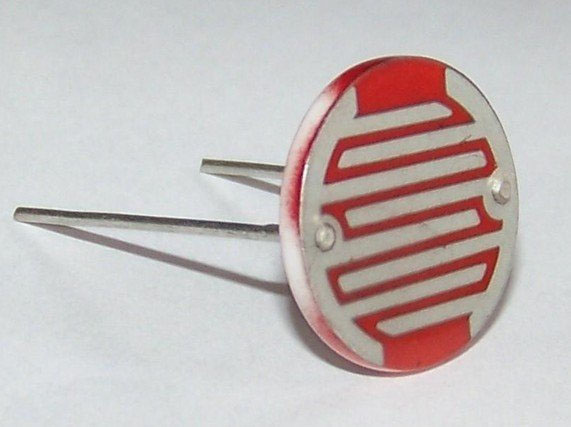 Would be implemented using photoresistors, photodiodes, or similar.
Advantages:
Less programming-intensive than other options
Reliable as long as environmental conditions are stable
Disadvantages:
Extreme reliance on ambient lighting remaining constant
Was decided against early on, due to rules against “covering” the Simon Says.
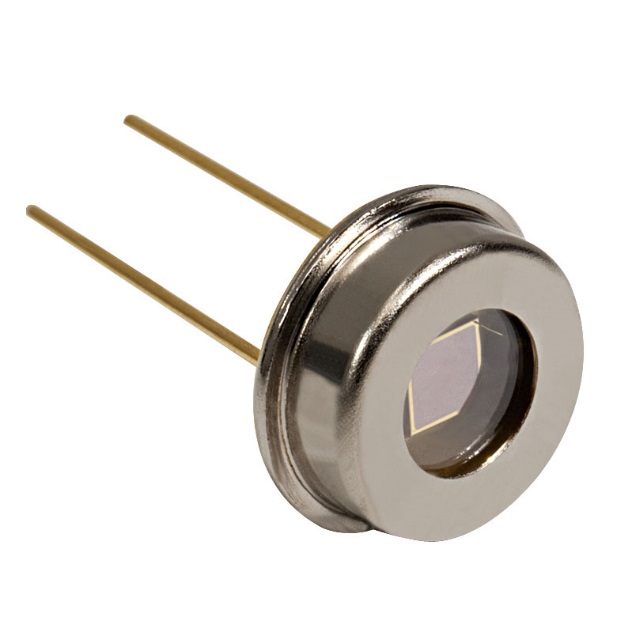 Presenter: Nils Bjeren
Team 29
19
Sound detection
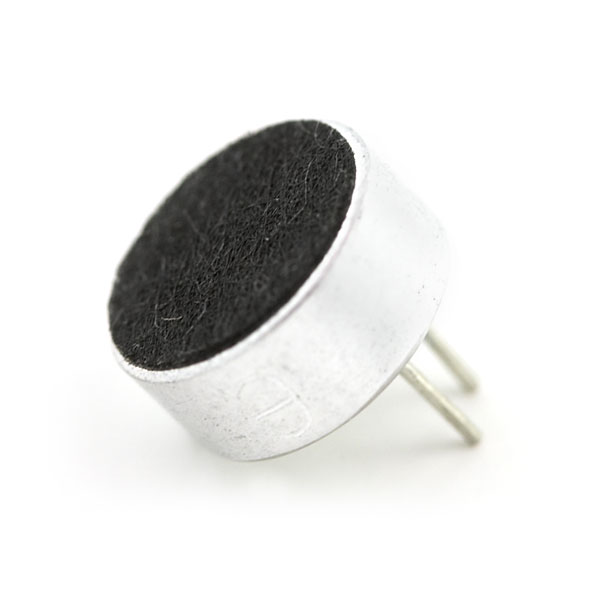 This approach uses sound sampling and filtering in order to extract frequency information
Advantages:
Handles ambient noise better than other options
Does not require covering the Simon Says game
Disadvantages:
Very programming-intensive
Assumes certain acoustic conditions
Timing issues
This was the implemented solution.
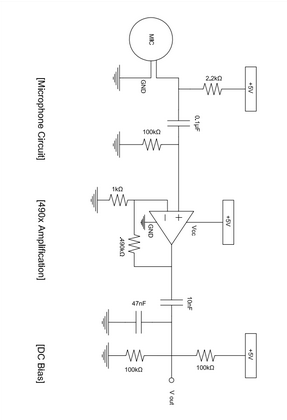 Presenter: Nils Bjeren
Team 29
20
Sound detection
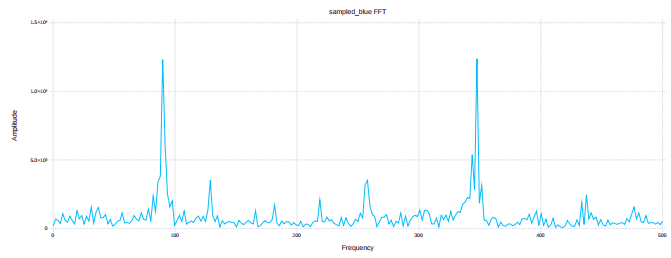 Implementation:
Sound is sampled at 1 kHz
Sampled signal is passed through 4 IRR band-pass filters, each centered around a color’s sound frequency
MCU picks a color based on the energy content coming out of the band-pass filter bank
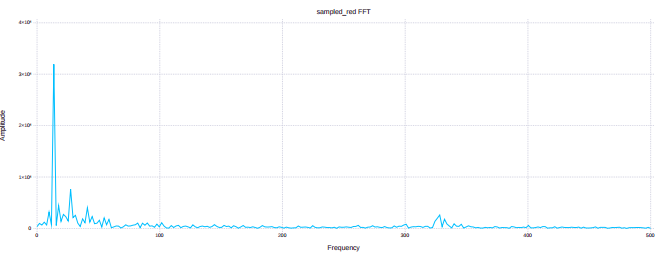 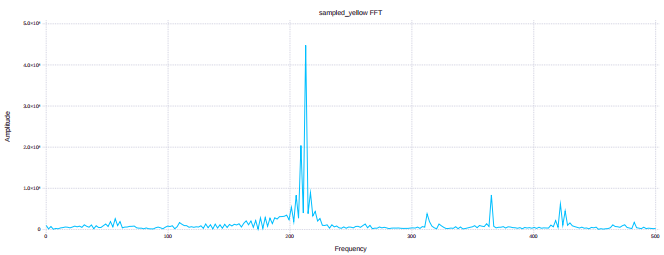 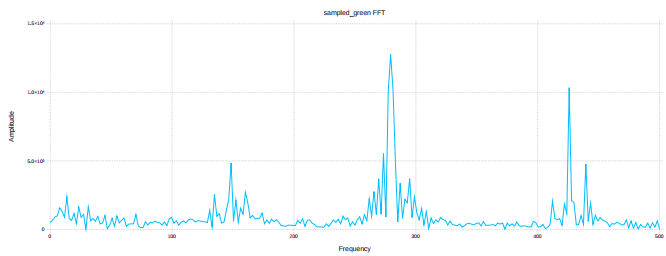 Presenter: Nils Bjeren
Team 29
Arm and End Effector Design
Presenter: James Pace
21
22
General Overview
One arm would be too general, four arms uneconomical.
Two arms, one on each side of robot
Draw IEEE on the Etch-A-Sketch and pickup playing card
Play Simon and turn Rubik’s Cube
Use synergies and parallelism between the games.
Presenter: James Pace
Team 29
23
Vertical Motion
Both sides use a power screw for vertical motion.

Power screw is easy to drive, hides well on the inside of the chassis, not back drivable.
Con: Really slow.
Presenter: James Pace
Team 29
24
Alternatives
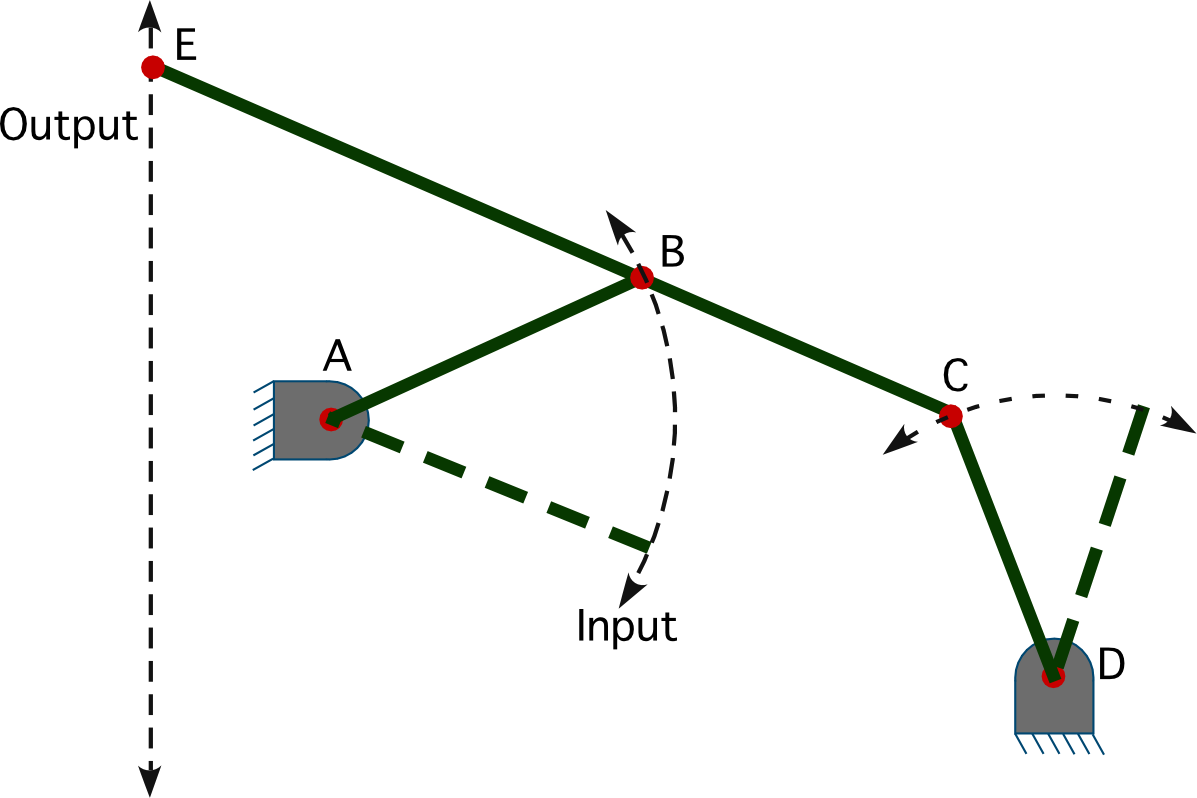 Four Bar Linkage.
Too much space.
Complexity.

Chain drive.
Simon Arm, could go over chassis
Need slack
Need guiderails
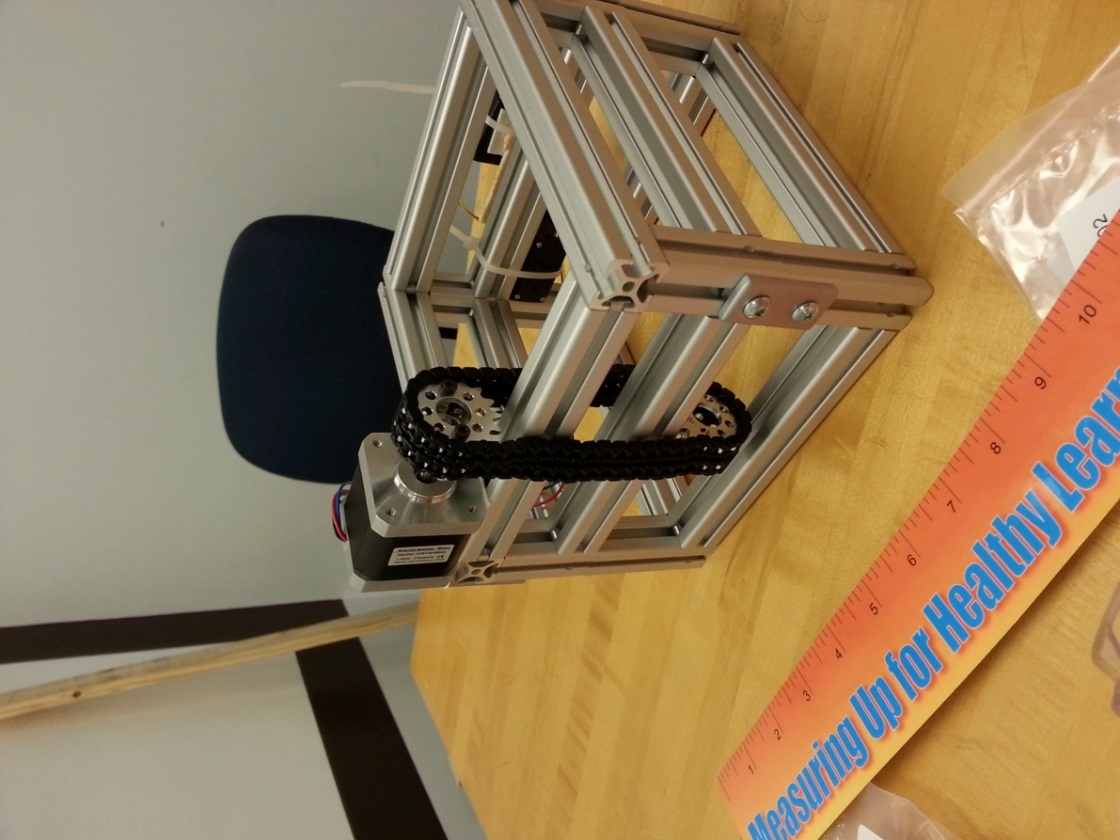 Presenter: James Pace
Team 29
25
Simon/Rubik End Effector
Single piece that can rotate and is sized to play each game.
Driven by Continuous Rotation Servo

Small switches placed between the end effector and platform to provide feedback.
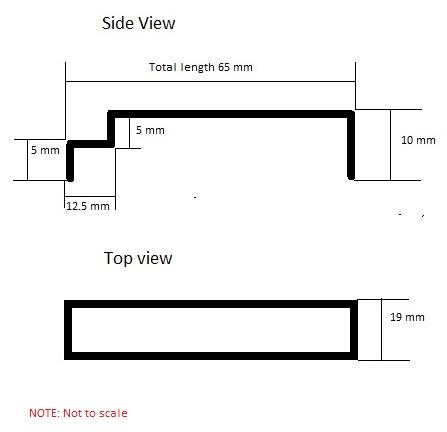 Presenter: James Pace
Team 29
26
Simon/Rubik Alignment
“Dorito”

Use size similarities to align both games.
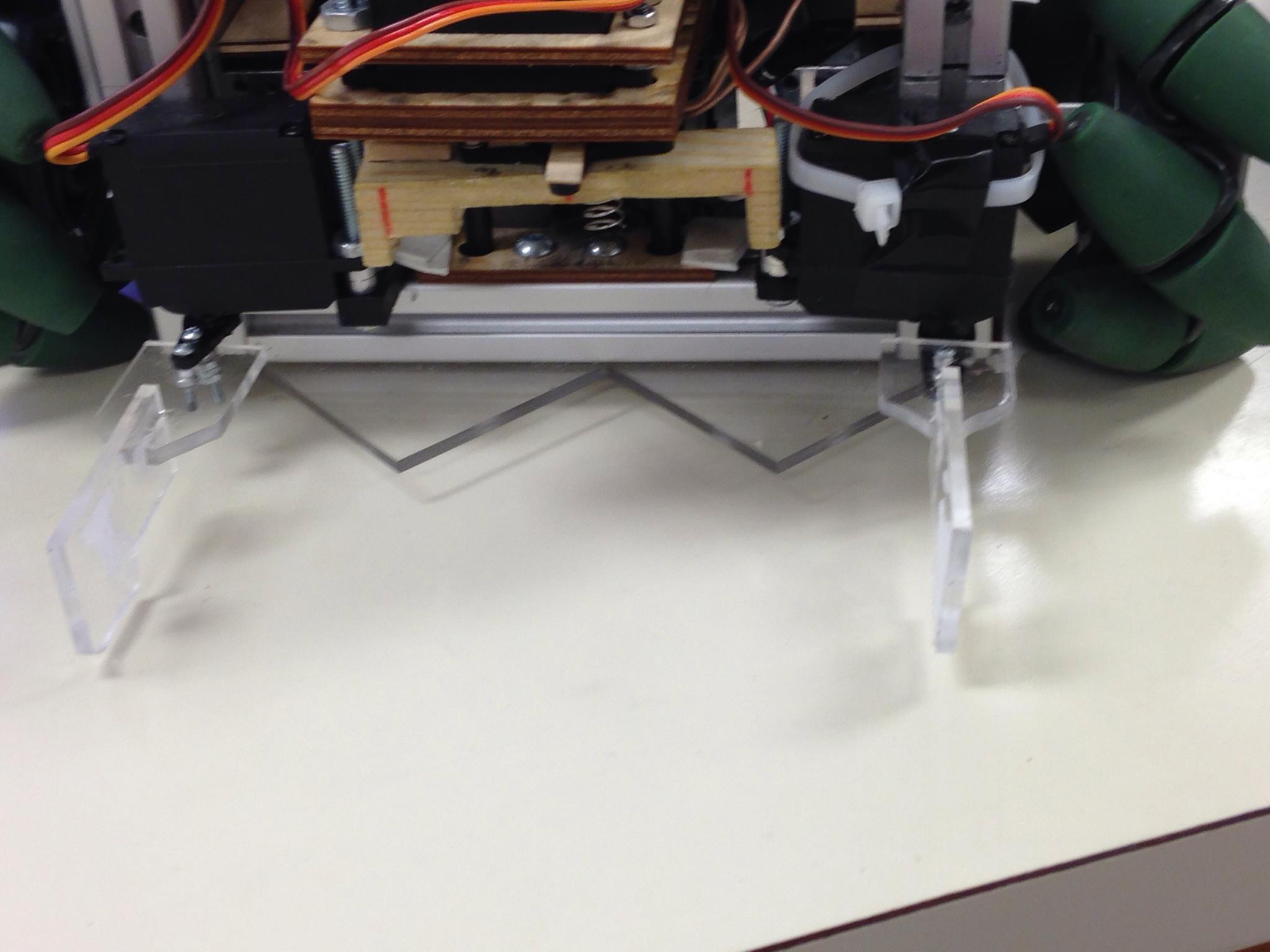 Presenter: James Pace
Team 29
27
Etch-A-Sketch End Effector
Double Sided Tape on two DC motors.
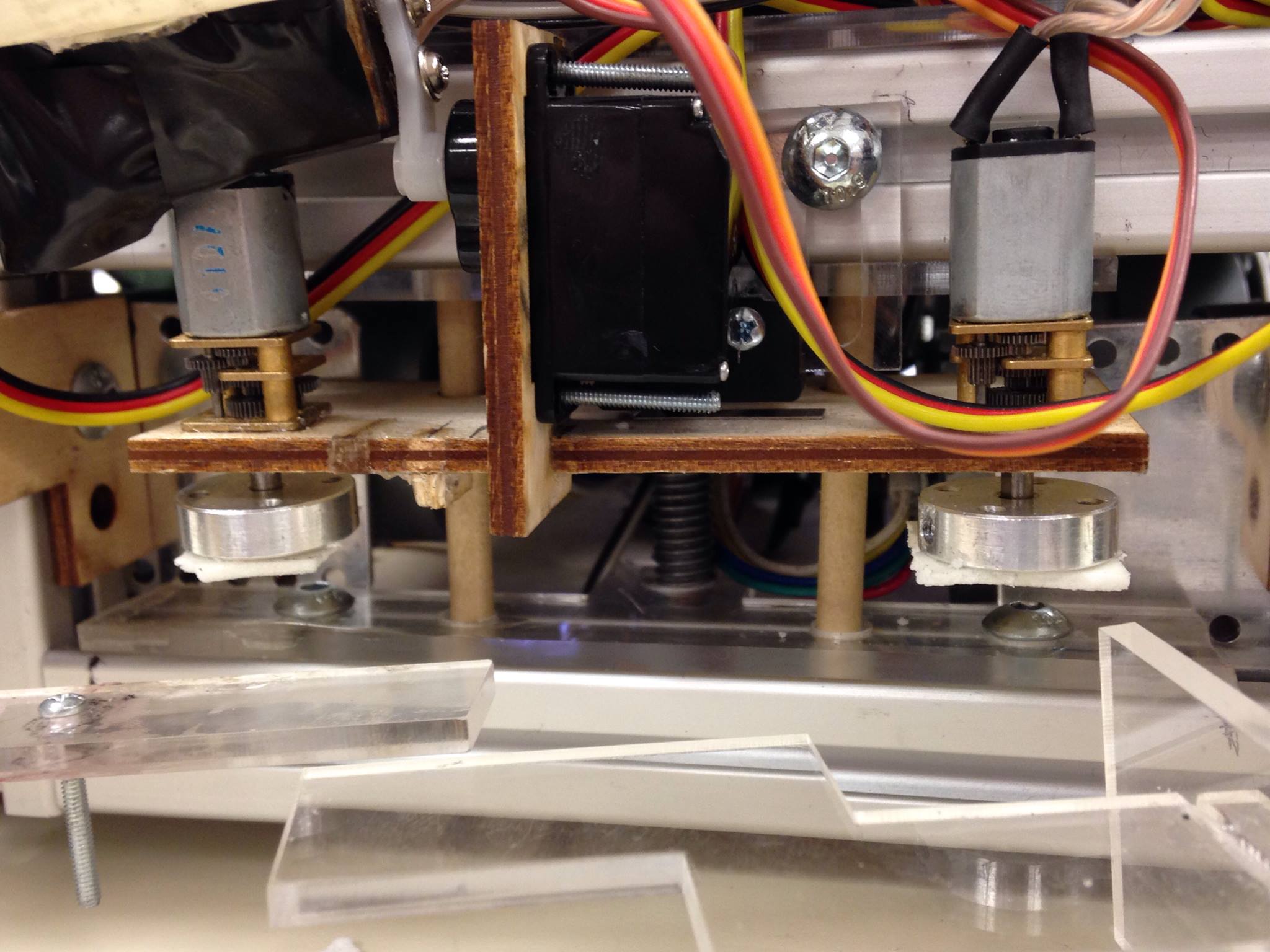 Presenter: James Pace
Team 29
28
Etch-A-Sketch Alignment
Hands have holes just the right size to wrap around knobs, game fits perfectly.
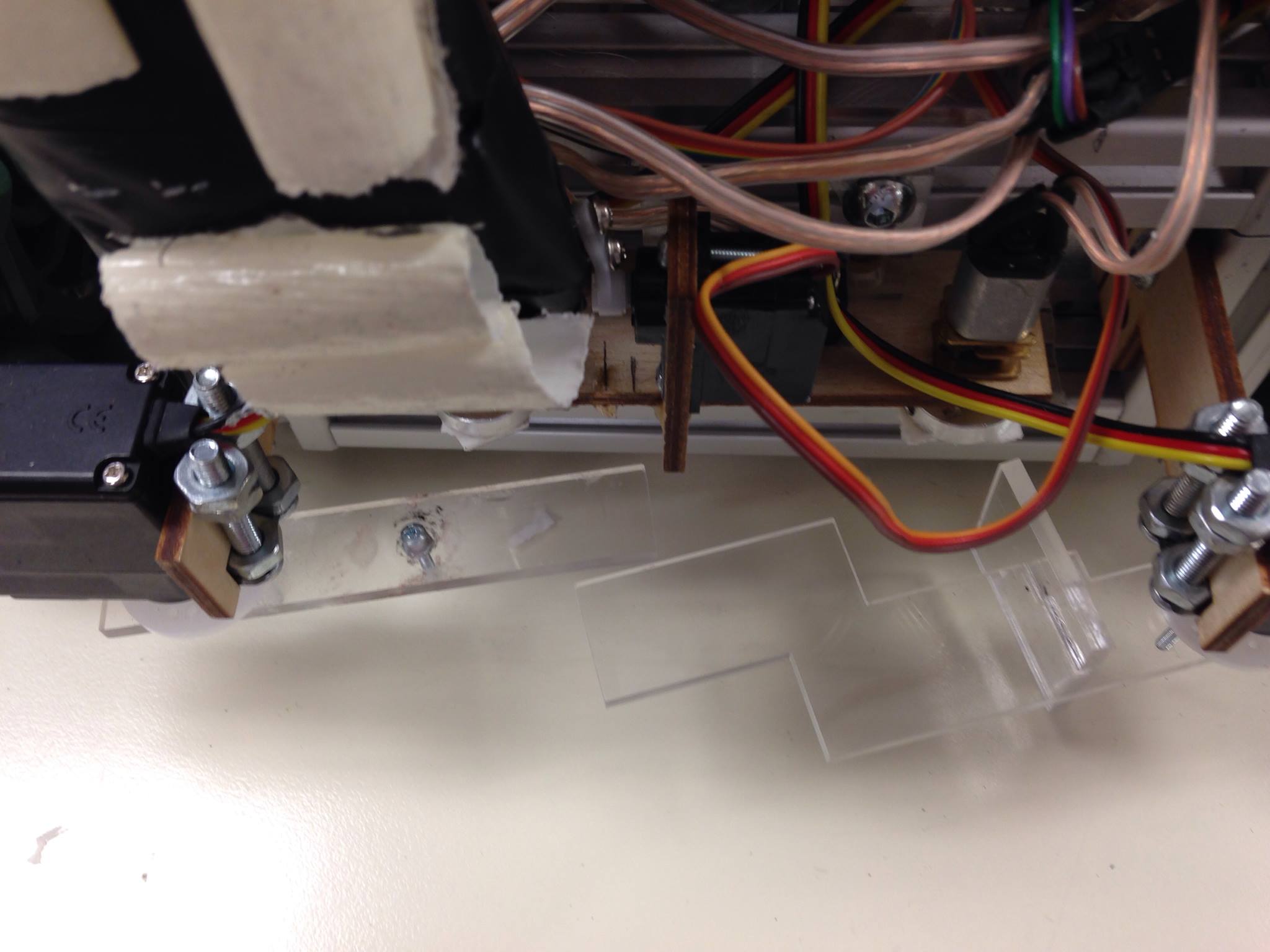 Presenter: James Pace
Team 29
29
Card Arm
Compliance
avoid point contact
Give flexibility in where you align
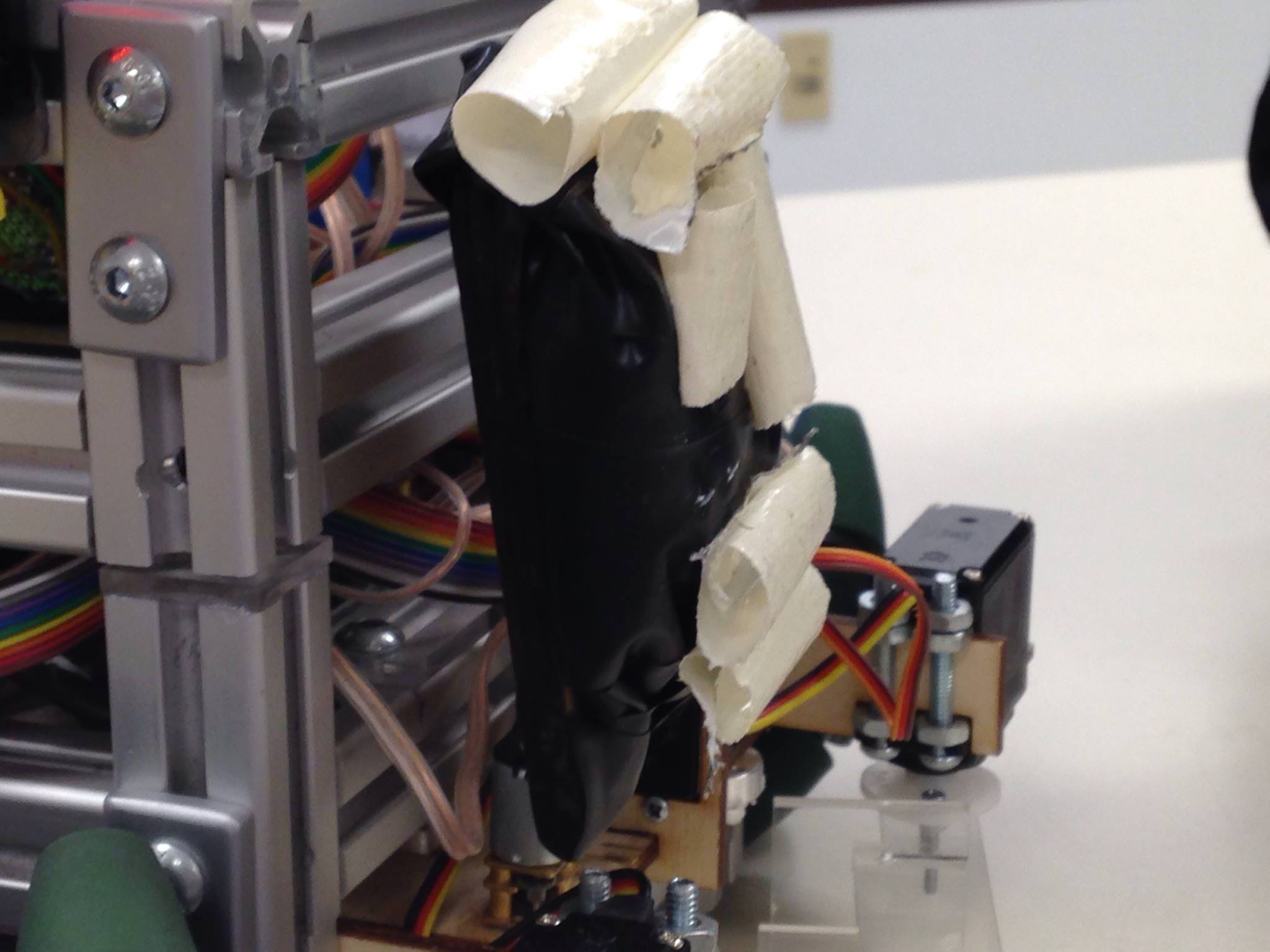 Presenter: James Pace
Team 29
30
Arm Alternatives
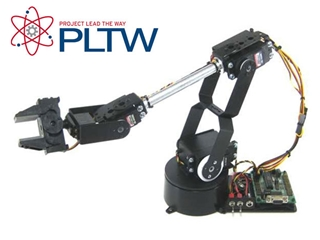 Presenter: James Pace
Team 29
Project Management and results
Presenter: James Pace
31
32
Results
Project Goal:
Win Southeastcon Hardware Competition.

In Ft. Lauderdale
7th of 39 schools competing
2nd in State of Florida
Presenter: James Pace
Team 29
33
Project Management
7 members:
Parallelize tasks where possible
Split into 2-3 member sub teams for most tasks 
Twice a week meeting as whole

Group texts for organization
Presenter: James Pace
Team 29
34
Lessons Learned
More preplanning, integrated design, less ad-hoc
Use smaller wheels = easier to control, would have freed chassis and therefore arm design.
Presenter: James Pace
Team 29
Questions?
Presenter
35